Agricultural Technology and its application for Pakistani farmers
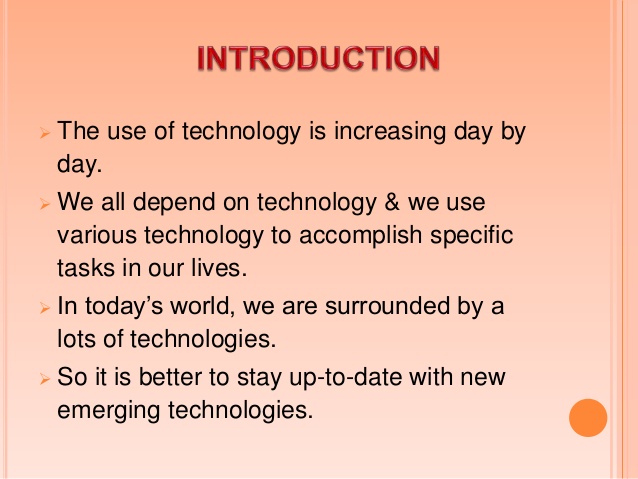 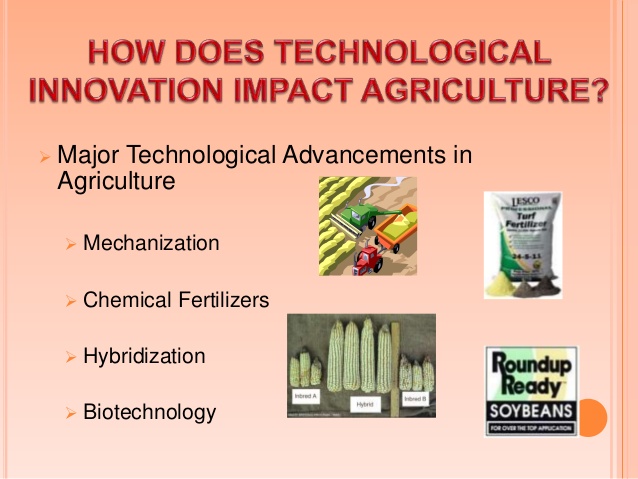 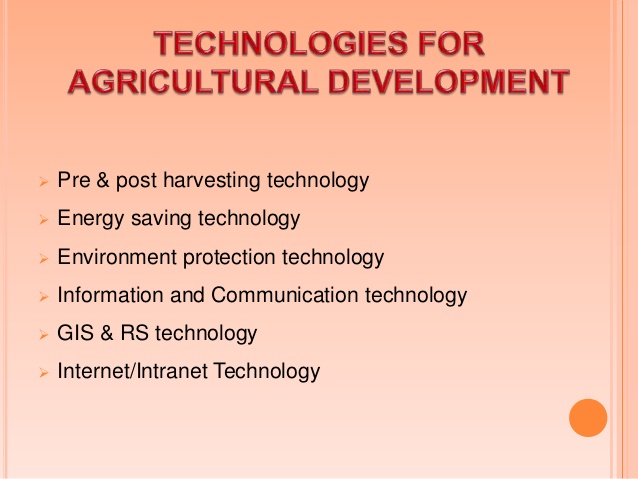